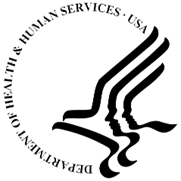 Marketplace Coverage and Taxes
Getting Ready for
 Tax Season
March 2016
[Speaker Notes: This presentation provides an overview of the connections between Health Insurance Marketplace coverage and how it relates to income tax returns reported to the Internal Revenue Service (IRS).
This training presentation was developed and approved by the Centers for Medicare & Medicaid Services (CMS), the federal agency that administers Medicare, Medicaid, the Children’s Health Insurance Program (CHIP), and the Federally-facilitated Health Insurance Marketplace. The information in this module was correct as of March 2016. To check for an updated version, visit Marketplace.cms.gov.
This as an informational resource for our partners and doesn’t create any rights or impose any obligations. It’s not a legal document or intended for press purposes. Members of the press should contact the CMS Media Relations Group at press@cms.hhs.gov. This is a summary of complex and technical legal standards. Official Medicare and Marketplace program legal guidance is contained in the relevant statutes, regulations, and rulings.]
Health Insurance Coverage Affects Consumer Taxes
Health coverage impacts a consumer’s taxes
CMS is coordinating with the Internal Revenue Service (IRS), tax preparers, tax software developers, State-based Marketplaces, and other stakeholders to help consumers understand the connection between taxes and healthcare, and what they need to do when filing taxes for 2015
This presentation focuses on the Federally-facilitated Health Insurance Marketplace and State-Partnership Marketplaces
State-based Marketplaces (SBMs) may have different rules and processes
Contact the SBM for information
March 2016
Marketplace Coverage and Taxes
2
[Speaker Notes: Health coverage impacts a consumer’s taxes.
CMS is coordinating with the Internal Revenue Service (IRS), tax preparers, tax software developers, State-based Marketplaces, and other stakeholders to help consumers understand the connection between taxes and healthcare, and what they need to do when filing taxes for 2015. This presentation focuses on the Federally-facilitated Health Insurance Marketplace (FFM) and State-Partnership Marketplaces (SPMs).
If you live in a state that runs it’s own Marketplace (State-based Marketplace or SBM), contact your Marketplace for information as the rules and processes in SBMs may vary.
When we use the term Marketplace in this presentation, we are referring to FFMs and SPMs only.]
Consumers Must File Their Taxes When Claiming a Premium Tax Credit (PTC)
Consumers need help making the connection between
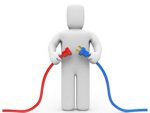 Filing Their Taxes
Premium Tax Credits
and
Many consumers are unaware that: 
They must reconcile their advance payments of the premium tax credit or claim the premium tax credit for the first time,
They may have to pay a fee if they didn’t maintain minimum essential coverage, or
They may qualify for an exemption from the fee
March 2016
Marketplace Coverage and Taxes
3
[Speaker Notes: Health coverage now impacts consumer’s taxes. Some consumers may have difficulty making the connection between using their premium tax credit (PTC) and the requirement to file their income taxes with the Internal Revenue Service (IRS).  
Many consumers are unaware that:
They must reconcile their advance payments of the premium tax credit (APTC) or claim the PTC for the first time,
They may have to pay a fee if they didn’t maintain minimum essential coverage. To learn more about minimum essential coverage visit healthcare.gov/glossary/minimum-essential-coverage/ or
They may qualify for an exemption from the individual shared responsibility payment (fee).]
Overview
Premium tax credit (PTC) and ways to use them
Reconciliation
Shared responsibility payment (fees)
Exemptions
Form 1095-A, B and C
Information for Assisters
Resources
March 2016
Marketplace Coverage and Taxes
4
[Speaker Notes: Consumers need to understand what financial resources are available through the Marketplace, and what actions they’ll need to take to ensure that they’ve complied  with all of their income tax requirements. This presentation explains
Premium tax credits and ways to use them
Reconciliation
Shared responsibility payments (fees)
Exemptions from the fees
Form 1095-A, B and C
Information for Assisters
Resources]
Consumer Audiences
Consumers who had health coverage in 2015
Receive their Form 1095-A or other Forms 1095
If that coverage was a health plan through the Marketplace
If they had non-Marketplace coverage (such as employer sponsored insurance, Medicare, or Medicaid)
File their tax return and reconcile tax credits 
Consumers who were uninsured for part or all of 2015
Apply for an exemption
If they don’t have an exemption, pay the shared responsibility payment (fee)
If they have an approved exemption, they don’t have to pay the fee
March 2016
Marketplace Coverage and Taxes
5
[Speaker Notes: Consumers will have to take different actions depending on their health coverage, and financial and other situations. This presentation addresses the needs and actions for 2 groups of consumers: 
Consumers who had health coverage in 2015
Receive their Form 1095-A, Forms 1095-B, or Form 1095-C
If that coverage was a health plan through the Marketplace
If they had non-Marketplace coverage (such as employer sponsored insurance, Medicare, or Medicaid)
File their tax return and reconcile and tax credits 
Consumers who were uninsured for part or all of 2015
Apply for an exemption
If they don’t have an exemption, pay the shared responsibility payment (fee)
If they have an approved exemption
They don’t have to pay the fee]
Non-Marketplace Coverage
Most people just need to check a box on their tax form
If the consumer had non-Marketplace minimum essential health coverage for every month of 2015 for themselves, their spouse (if filing jointly), and anyone they could or did claim as a dependent, they’ll just check a box on their tax return
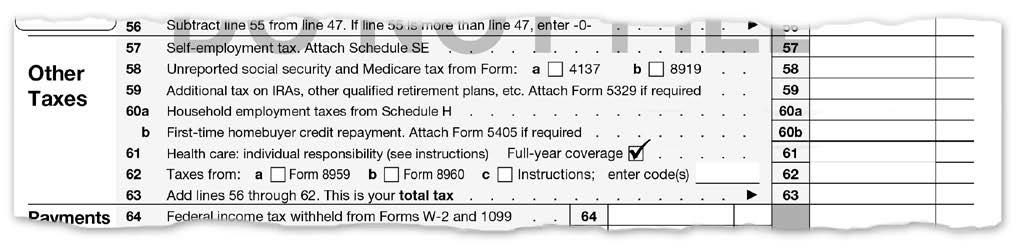 March 2016
Marketplace Coverage and Taxes
6
[Speaker Notes: Most people just need to check a box on their tax form. 
If the consumer had non-Marketplace minimum essential health coverage for every month of 2015 for themselves, their spouse (if filing jointly), and anyone they could or did claim as a dependent, they’ll just check a box on their tax return.]
Form 1095-AFor Marketplace Consumers
If the consumer had coverage through a Marketplace qualified health plan in 2015 
They’ll get a new Form 1095-A in the mail – it will help them fill out Form 8962 to file their federal income taxes with the Internal Revenue Service (IRS) (only the Form 8962 is submitted)
Wait for the form to file (postmarked by March 31, 2016)
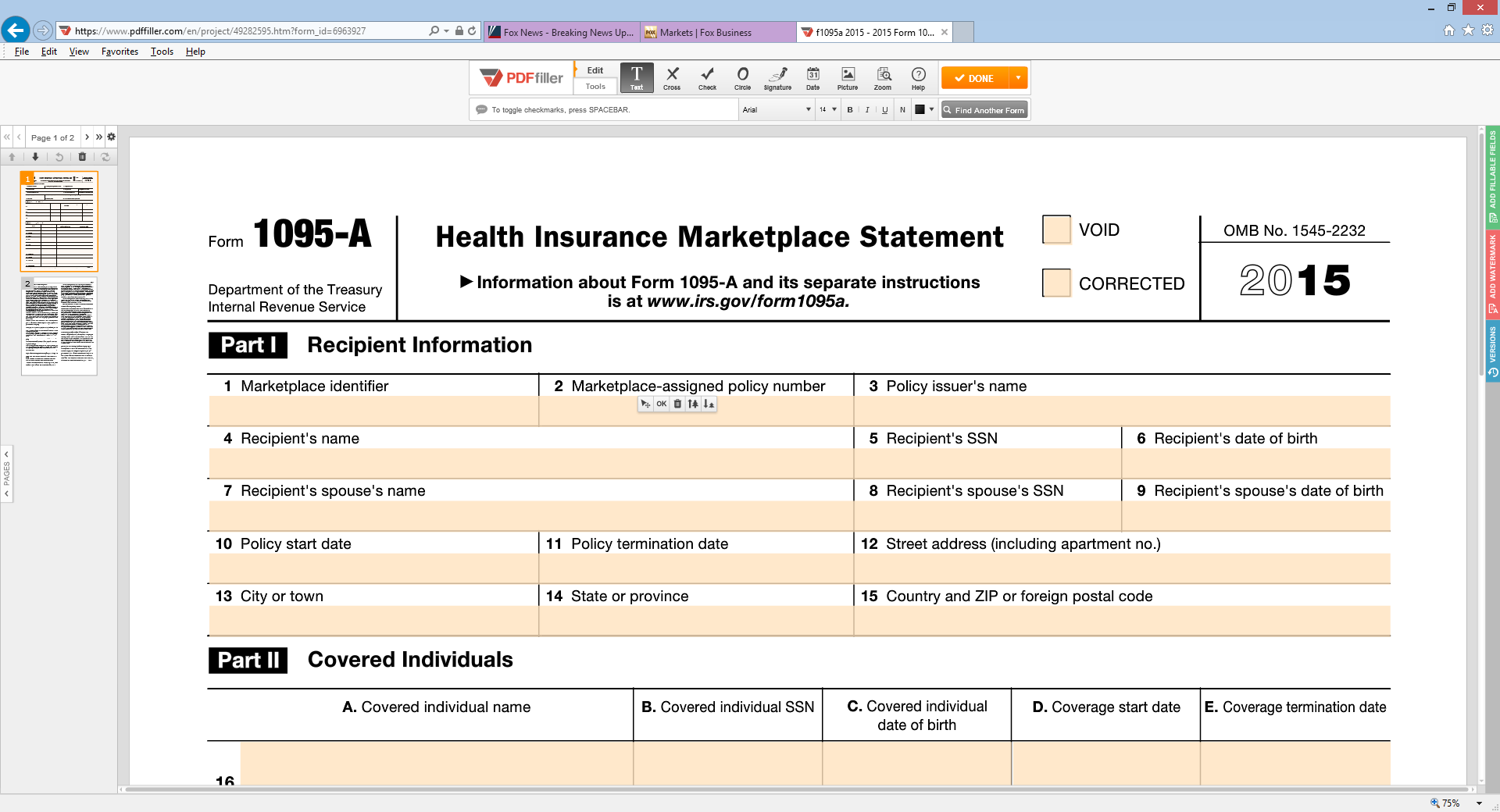 March 2016
Marketplace Coverage and Taxes
7
[Speaker Notes: If the consumer enrolled in a qualified health plan through the Marketplace
They’ll get Form 1095-A in the mail from the Marketplace (postmarked by January 31, 2016)
It includes all members of a tax household who enrolled in a qualified health plan (QHP)
All members of the household will be included on the form regardless of whether they received financial assistance (i.e., APTC)
They should keep this form with other important tax information, like their W-2 and other tax records 
They’ll get a Form 1095-A even if they only had Marketplace coverage for part of 2015
They won’t get this form if they had health coverage through Medicaid, Medicare or the Children’s Health Insurance Program (CHIP), were enrolled in a catastrophic plan, or received an exemption and didn’t enroll in QHP coverage
Some people with Medicare Part A (meets minimum essential coverage requirements), will receive IRS Form 1095-B (those new to Medicare or had Part A less than the full year).
They’ll use Form 1095-A to complete Form 8962; and will submit only Form 8962 to the Internal Revenue Service (IRS) as part of their tax returns]
Form 1095-B and 1095-C
Consumers may also get Form 1095-B or Form 1095-C
If they or members of their household had coverage in 2015 through other programs or plans outside of the Marketplace
Form 1095-B (Health Coverage), or 
Form 1095-C (Employer-Provided Health Insurance Offer and Coverage)
It’s important to follow the instructions on these forms, to ensure that they fill out their federal income tax return correctly
March 2016
Marketplace Coverage and Taxes
8
[Speaker Notes: Consumers may also get Form 1095-B or Form 1095-C
If they or members of their household had coverage in 2015 through other programs or plans outside of the Marketplace
Form 1095-B (Health Coverage) (includes Medicare Medicaid, Children’s Health Insurance Program, non-Marketplace plans, and employers with less than 50 full time equivalents), or 
Form 1095-C (Employer-Provided Health Insurance Offer and Coverage)
It’s important to follow the instructions on these forms, to ensure that they fill out their federal income tax return correctly]
General Consumer Outreach
CMS will provide general outreach to consumers regarding the timeline for receipt of Form 1095-A, and make them aware of the upcoming tax season process
Consumers should log onto HealthCare.gov or contact their issuer to confirm that their information is correct, if over the past year a consumer received APTC and they
Dropped their coverage before 12/31/2015;
Changed their coverage to a different QHP;
Changed the amount of assistance they were getting; or
Added or dropped members in their plan.
March 2016
Marketplace Coverage and Taxes
9
[Speaker Notes: CMS will provide general outreach to consumers regarding the timeline for receipt of Form 1095-A, and make them aware of the upcoming tax season process.
Consumers should log onto HealthCare.gov or contact their issuer to confirm that their information is correct, if over the past year a consumer received advance payment of the premium tax credit (APTC) and they
Dropped their coverage before 12/31/2015;
Changed their coverage to a different qualified health plan (QHP); 
Changed the amount of assistance they were getting; or
Added or dropped members in their plan.]
Outreach to Consumers with Prior Coverage Year Corrections
The Marketplace will identify consumers who needed Form 1095-A corrections during the previous coverage year, and send them a targeted communication to reduce corrections volume for the current coverage year
“Last year you needed a correction to your Form 1095-A. Here are some things you can check in advance so you’ll receive a more timely Form 1095-A this year…”
March 2016
Marketplace Coverage and Taxes
10
[Speaker Notes: The Marketplace will identify consumers who needed Form 1095-A corrections during the previous coverage year , and send them a targeted communication to reduce corrections volume for the current coverage year
The language will read, “Last year you needed a correction to your Form 1095-A. Here are some things you can check in advance so you’ll receive a more timely Form 1095-A this year…”]
Why Form 1095-A May Need Corrections
Consumers should log onto HealthCare.gov or contact their issuer to confirm their information is correct
Form data issues may arise if a consumer has
Failed to report a change in circumstance to the Marketplace
Retroactive application of eligibility appeals decision
Partial months enrollment
Grace period and subsequent termination
Dropped coverage before 12/31/2015
Changed coverage to a different qualified health plan (QHP)
Added or dropped members in their plan
Failed to update demographic or enrollment information
March 2016
Marketplace Coverage and Taxes
11
[Speaker Notes: Consumers should log onto HealthCare.gov or contact their issuer to confirm that their information is correct
Form 1095-A data issues may arise and the form may need corrections, if the consumer has
Failed to report a change in circumstance to the Marketplace
Retroactive application of eligibility appeals decision
Partial months enrollment
Grace period and subsequent termination
Dropped coverage before 12/31/2015
Changed coverage to a different qualified health plan (QHP)
Added or dropped members in their plan
Failed to update demographic or enrollment information]
Identifying Form 1095-A Data Issues
Form 1095-A data issues may be identified by
Consumers
Issuers 
Internal Revenue Service (IRS)  
Marketplace
The Marketplace must report corrected 1095-A information to the IRS and the consumer, as soon as possible
Corrections to Form 1095-A data won’t transfer to the next coverage year 
Consumers will need to update their next coverage year application with correct information
March 2016
Marketplace Coverage and Taxes
12
[Speaker Notes: Consumers should log onto Healthcare.gov or contact their issuer to confirm that their information is correct
Issues may be identified by the
Consumer
Issuer 
Internal Revenue Service (IRS) 
Marketplace
Complying with IRS regulations, the Federally-facilitated Marketplace (FFM) must report corrected 1095-A information to the IRS and the consumer, as soon as possible
Corrections to Form 1095-A data won’t transfer to the next coverage year
Consumers will need to update their next coverage year application with correct information]
What CMS will do if Consumers Think Form 1095-A Data Elements are Wrong
Consumers may identify data issues with Form 1095-A from the Marketplace 
CMS will
Determine if a correction is necessary
Update the Marketplace to correct and regenerate their Form 1095-A, if necessary
March 2016
Marketplace Coverage and Taxes
13
[Speaker Notes: Consumers may identify data issues with the Form 1095-A CMS will
Research the consumer’s concern to determine if a correction is necessary
Update the Marketplace to correct and regenerate 1095-A, if necessary]
How to Report Form 1095-A Data Issues
Incorrect demographic information (for example, name, date of birth, or Social Security Number), can be updated directly by the consumer when they file their federal income tax return without the need to generate a corrected Form 1095-A
Incorrect enrollment-related information (for example, policy issuer’s name, policy start or end date), should be reported by consumers to the Marketplace Call Center for research and resolution
The Marketplace will
Research the consumer’s inquiry 
Update incorrect information when appropriate
Mail and upload a corrected Form 1095-A to a consumer’s online account
Send Internal Revenue Service (IRS) the corrected Form 1095-A
March 2016
Marketplace Coverage and Taxes
14
[Speaker Notes: Incorrect demographic information on Form 1095-A can be updated directly by the consumer when they file their federal income tax return without the need to generate a corrected Form 1095-A
Incorrect enrollment-related information on Form 1095-A should be reported by consumers to the Marketplace Call Center for research and resolution
The Marketplace will
Research the consumer’s inquiry 
Update incorrect information when appropriate
Mail and upload a corrected Form 1095-A to a consumer’s online account
Send Internal Revenue Service (IRS) the corrected Form 1095-A information]
Corrected Form 1095-As
Beginning in February 2016, corrected Form 1095-As from the Marketplace will be mailed and uploaded to consumers’ HealthCare.gov accounts
The updated Form 1095-A will have the “corrected” check box marked
CMS will also report corrected information to the Internal Revenue Service (IRS)
March 2016
Marketplace Coverage and Taxes
15
[Speaker Notes: Beginning in February 2016, corrected Form 1095-As from the Marketplace will be mailed and uploaded to consumers’ HealthCare.gov accounts
The updated Form 1095-A will have the “corrected” check box marked
CMS will also report corrected information to the Internal Revenue Service (IRS)]
Form 1095-A Reprints or Copies
If a consumer didn’t receive Form 1095-A or needs another copy from the Marketplace
Consumers should access their Form 1095-A from their online account in the tax form section 
If consumers don’t have an online account, they can create one to view their Form 1095-A 
If consumers experience issues when creating their online account or their Form 1095-A isn’t posted in their online account, they should contact the Marketplace Call Center
March 2016
Marketplace Coverage and Taxes
16
[Speaker Notes: If consumers didn’t receive Form 1095-A or need another copy from the Marketplace, they can
Access their Form 1095-A from their online account at HealthCare.gov in the tax form section 
Create an online account to view their Form 1095-A 
Contact the Marketplace Call Center if they experience issues when creating their online accounts or their Form 1095-A isn’t posted in their online account]
Understanding the Monthly Premium Amount on Form 1095-A
Consumers may not recognize the monthly premium amount listed on Form 1095-A
Because the monthly  premium amount is reduced for premiums allocated to benefits exceeding essential health benefits (EHBs)
If consumers were also enrolled in a stand alone dental plan (SADP), the monthly premium amount also includes the pediatric EHB portion of SADP monthly premium amounts
If issuers prorated the monthly premium for enrollees in cases such as mid-month additions (i.e., birth/adoption), or mid-month terminations (i.e., death, voluntary termination)
March 2016
Marketplace Coverage and Taxes
17
[Speaker Notes: Consumers may not recognize the monthly premium amount listed on Form 1095-A:
Because the monthly  premium amount is reduced for premiums allocated to benefits exceeding essential health benefits (EHBs)
If consumers were also enrolled in a stand-alone dental plan (SADP), the monthly premium amount also includes the pediatric EHB portion of SADP monthly premium amounts
If issuers prorated the monthly premium for enrollees in cases such as mid-month additions (i.e., birth/adoption), or mid-month terminations (i.e., death, voluntary termination)]
Monthly Advanced Payment of the Premium Tax Credit (APTC) on Form 1095-A
The monthly APTC amount (included in Part III Column C), is the monthly amount of payments that were made to the insurance company
Used to pay for all or part of the premiums for the tax filer’s coverage
The Marketplace will enter “0” in this column if no APTC payments were made
March 2016
Marketplace Coverage and Taxes
18
[Speaker Notes: The monthly APTC amount (included in Part III Column C) is the monthly amount of payments that were made to the insurance company.
The monthly payments are used to pay for all or part of the premiums for the tax filer’s coverage.
The Marketplace will enter “0” in this column if no APTC payments were made.]
How Stand Alone Dental Plan (SADP) Premiums are Reported on Form 1095-A
Consumers aren’t entitled to receive the premium tax credit (PTC) for enrollment in a SADP only 
To receive the PTC, consumers must be enrolled in a medical qualified health plan (QHP) 
The Marketplace won’t report the amount of SADP premium allocable to pediatric dental benefits for months in which a consumer was only enrolled in a SADP, (e.g., because terminating their medical qualified health plan (QHP) and keeping their SADP)
March 2016
Marketplace Coverage and Taxes
19
[Speaker Notes: Consumers aren’t entitled to receive the premium tax credit (PTC) for enrollment in a stand alone dental plan (SADP) only. To receive the PTC consumers must be enrolled in a medical qualified health plan (QHP) 
The Marketplace won’t report the amount of SADP premium allocable to pediatric dental benefits for months in which a consumer was only enrolled in a SADP, (e.g., because of terminating their medical QHP and keeping their SADP)]
Stand Alone Dental Plans (SADPs) are Included on Form 1095-A
The Essential Health Benefits (EHB) portion of the premium for the SADP allocable to pediatric dental will be included in the Monthly Enrollment Premiums Amount regardless of
Whether advance payment of the premium tax credit (APTC) is paid to the issuer on behalf of the individual
Whether or not a child is enrolled in the SADP, even though the FFM doesn’t allow consumers to apply APTC towards a SADP unless a child is enrolled in the policy
The Marketplace doesn’t differentiate between premiums for qualified health plan (QHP) benefits consumers use and premiums for QHP benefits that consumers don’t use
However, the SADP name, start date, and end date, won’t be included on Form 1095-A
March 2016
Marketplace Coverage and Taxes
20
[Speaker Notes: The essential health benefits (EHB) portion of the premium for the stand alone dental plan (SADP) allocable to pediatric dental benefits will be included in the Monthly Enrollment Premiums Amount (Form 1095-A, Part III, lines 21-33) regardless of 
Whether APTC is paid to the issuer on behalf of the individual
Whether or not a child is enrolled in the SADP, even though the FFM doesn’t allow consumers to apply APTC towards a SADP unless a child is enrolled in the policy
The Marketplace doesn’t differentiate between premiums for QHP benefits consumers use, and premiums for QHP benefits that consumers don’t use
The FFM doesn’t have the functionality to add the dental premium to a 1095-A for a family that’s enrolled in more than one QHP pediatric dental plan
However, the SADP name, start date, and end date won’t be included on Form 1095-A]
What is the Premium Tax Credit (PTC)?
The PTC helps eligible consumers afford health coverage purchased through the Marketplace
Eligibility is based on household income (100% - 400% FPL) and family size 
Consumers can choose how much APTC to apply to their premiums each month, up to a maximum amount
APTC must be reconciled at the end of the year
Consumers who receive APTC must file federal taxes
Jointly if married, though there are some exceptions
PTC can be claimed even if consumers didn’t apply for financial assistance when they submitted their Marketplace application
March 2016
Marketplace Coverage and Taxes
21
[Speaker Notes: The premium tax credit (PTC) helps eligible consumers afford health coverage purchased through the Marketplace.
Eligibility is based on household income (100% - 400% FPL) and family size. 
The tax credits can be used right away to lower monthly premium costs in the form of advance payments (advance payment of the premium tax credit (APTC)), or can be claimed at the end of the year with federal income tax filing (premium tax credit (PTC)).
Consumers can choose how much APTC to apply to their premiums each month, up to a maximum amount.
APTC must be reconciled at the end of the year.
Consumers who receive APTC must file federal taxes (jointly if married, though there are some exceptions to the joint filing requirement for victims of domestic abuse).
PTC can be claimed even if consumers didn’t apply for financial assistance when they submitted their Marketplace application.]
Ways to Use a Premium Tax Credit
22
March 2016
Marketplace Coverage and Taxes
[Speaker Notes: If you enroll through an individual Marketplace you may be eligible to receive premium tax credits which can be used to reduce the cost of monthly premiums for yourself and for any tax dependents. You can choose to receive a portion of the credit each month as an advance payment of the premium tax credit—with reconciliation at the end of the year—or to receive the tax credit on your federal tax return filed for the coverage year. Advance payments are paid directly to qualified health plan issuers on a monthly basis.
Individuals eligible for a premium tax credit who don’t receive an advance payment of the premium tax credit may claim the credit on their income tax return filed for the coverage year. Individuals who are married at the end of the coverage year are required to file a joint return to receive a premium tax credit.
A tax filer on whose behalf advance payments are made is required to file a tax return for the coverage year to reconcile any advance payments of the premium tax credit with the premium tax credit allowed on the return. Thus, if the premium tax credit allowed on the return is more than the amount of the advance payment of the premium tax credit, the individual may receive the excess amount as a tax credit. On the other hand, if the amount of the premium tax credit determined based on annual household income and family size on the tax return is less than the amount of the advance payment of the premium tax credit, the individual will be responsible for repayment of the excess amount via the tax return, subject to statutory caps.]
Report All Changes
Consumers should report all changes in the information they provided on their application 
To avoid owing money, if they got more PTC then they were eligible for, after reconciliation on their tax return, or 
They could get money back or credited against any tax they may owe if they didn’t get all the PTC for which you were eligible.
23
March 2016
Marketplace Coverage and Taxes
[Speaker Notes: The Marketplace will provide documentation to the tax filer and to the IRS that will support the reconciliation process, in the same way that an employer or bank provides a Form W-2 or Form 1099. You should report all changes to the information in your application (such as marriage, divorce, birth, eligibility for affordable employer coverage, and increases and decreases in household income), as soon as possible to avoid owing money after reconciliation on your tax return.]
What’s the Difference Between APTC and PTC?
24
March 2016
Marketplace Coverage and Taxes
[Speaker Notes: What’s the difference between advance payment of the premium tax credit (APTC) and premium tax credit (PTC)?
The differences between APTC and PTC include: 
When it’s determined
For the APTC, it’s determined with the submission of the Marketplace application
For the PTC, it’s determined with the submission of a federal income tax return
Who makes the determination
For the APTC, the Marketplace makes the determination
For the PTC, the Internal Revenue Service (IRS) makes the determination
How it’s calculated
For the APTC, the calculation is based on the estimated household income and family size reported on the Marketplace application
For the PTC, the calculation is based on the actual household income and family size as reported on the tax return
Who receives it
For the APTC, the issuer (insurance company on the consumer’s behalf) receives it
For the PTC, the consumer receives it
When it’s paid
For the APTC, it’s paid “in advance” on a monthly basis throughout a coverage year
For the PTC, it’s paid when the consumer files their taxes]
How Consumers Get the Premium Tax Credit (PTC)?
The PTC can be claimed even if the consumer didn’t apply for financial assistance when they submitted their Marketplace application
The consumer must
Have been enrolled in an effectuated Marketplace qualified health plan (QHP) (which means those individuals paid their premiums and had an active policy) during Plan Year 2015
Complete Form 8962 (Premium Tax Credit) and submit to Internal Revenue Service (IRS) with tax returns 
Meet eligibility criteria for financial assistance, as determined by the IRS
25
March 2016
Marketplace Coverage and Taxes
[Speaker Notes: The premium tax credit (PTC) can be claimed even if the consumer didn’t apply for financial assistance when they submitted their Marketplace application
   The consumer must:
Have been enrolled in an effectuated Marketplace qualified health plan (QHP) (which means those individuals paid their premiums and had an active policy) during Plan Year 2015
Complete Form 8962 (PTC) and submit it to the Internal Revenue Service (IRS) with their tax returns 
Meet eligibility criteria for financial assistance, as determined by the IRS]
What’s Advance Payment of the Premium Tax Credit (APTC) Reconciliation?
The total APTC received during the year will be reconciled with the amount of premium tax credit (PTC) that the consumer may qualify for when they file their annual tax return
If the consumer’s APTC 
Was less than the PTC amount on their Form 8962, their refund will increase by the difference or the amount of taxes they owe will be lowered
Was greater than the PTC amount on their Form 8962, the difference will increase the amount they owe and their refund will either be smaller, or they may have a balance due
26
March 2016
Marketplace Coverage and Taxes
[Speaker Notes: Reconciliation is a process of comparing the amount of advance payment of the premium tax credit (APTC) paid to the plan, to the amount of PTC that they may qualify for. When the consumer files their annual tax return, the total APTC received for their plan during the year will be reconciled with the amount of premium tax credit (PTC) that they may qualify for.
If the consumer’s APTC 
Was less than the PTC amount on their Form 8962, then their refund will increase by the difference, or the amount of taxes they owe will be lowered
Was greater than the PTC amount on their Form 8962, then the difference will increase the amount they owe and their refund will either be smaller, or they may have a balance due]
Advance Payment of the Premium Tax Credit (APTC) Reconciliation
Consumers who receive APTC are required to file an income tax return
Including the IRS Form 8962 
To compare the amount of tax credit paid in advance based on estimated income with the final premium tax credit (PTC) the consumer is eligible for based on actual income, for the year during which they receive APTC
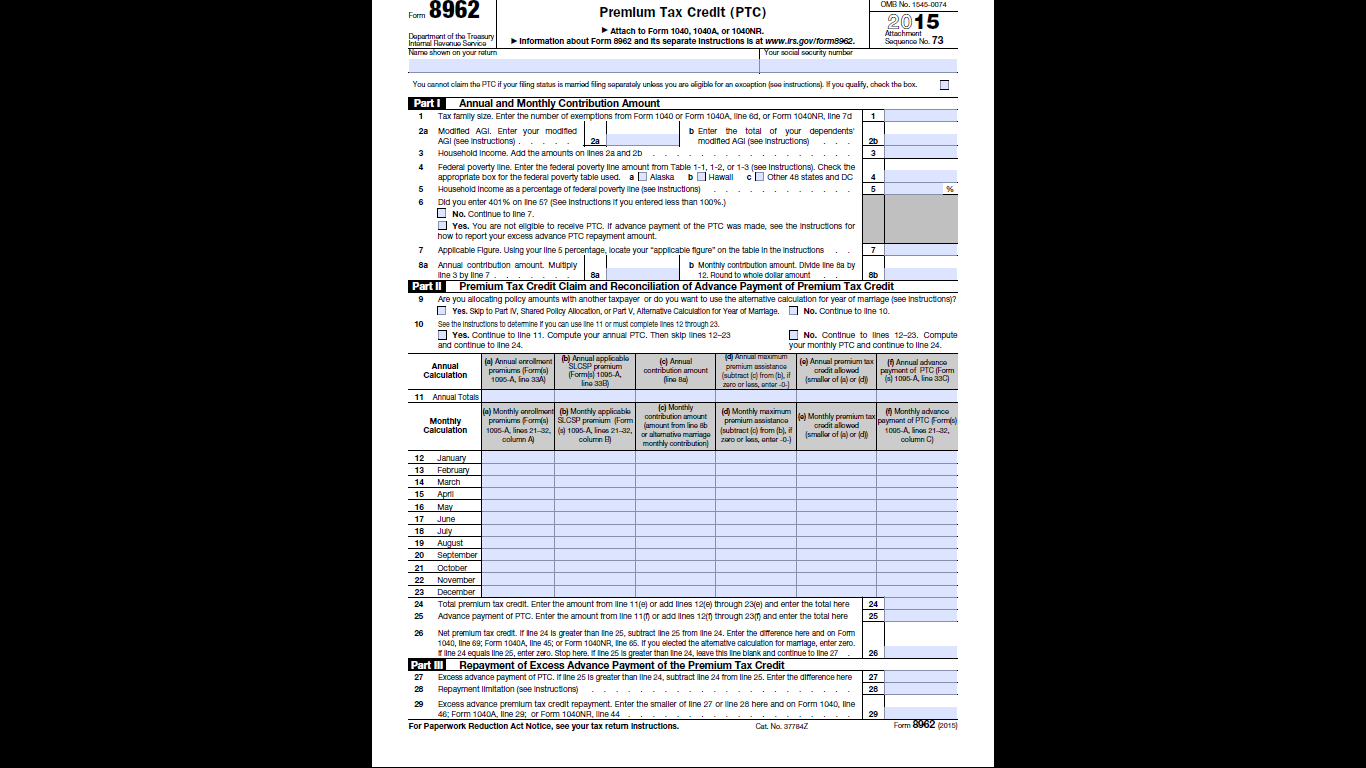 27
March 2016
Marketplace Coverage and Taxes
[Speaker Notes: Consumers who receive advance payments of the premium tax credit (APTC) are required to file an income tax return 
Including the Internal Revenue Service (IRS) Form 8962
This enables the IRS to compare the amount of tax credit paid in advance based on the consumer’s estimated income with the final tax credit (i.e., the premium tax credit (PTC)), the consumer is eligible for based on actual income, for the year during which they receive APTC.
This requirement applies even if the consumer otherwise wouldn’t be required to file an income tax return.]
Excess Advance Premium Tax CreditRepayment Limitation
If a consumer receives excess advance payments of the premium tax credit (APTC), the amount of repayment is capped (or limited) based on actual annual household income
28
March 2016
Marketplace Coverage and Taxes
[Speaker Notes: If a consumer receives excess advance payments of the premium tax credit (APTC), the amount of repayment is capped (or limited) based on actual annual household income.
Household Income as a percent of the federal poverty level (FPL)
Less than 200% FPL
Single filing status is $300
Any other filing status is $600
Household Income as a percent of the federal poverty level (FPL)
Between 201% - 299% FPL
Single filing status is $750
Any other filing status is $1,500
Household Income as a percent of the federal poverty level (FPL)
Between 300% - 399% FPL
Single filing status is $1,250
Any other filing status is $2,500
Household Income as a percent of the federal poverty level (FPL)
400% or more of the FPL
Single filing status has no repayment limitation
Any other filing status has no repayment limitation
NOTE: The excess APTC repayment limitation applies only to excess APTC for coverage of lawfully present individuals. Excess APTC that relates to the coverage of individuals who aren’t lawfully present must be repaid without limitation. For more information visit IRS.gov/pub/irs-pdf/p974.pdf.]
IRS and Tax Filing Information
The Marketplace relies on the Internal Revenue Service (IRS) for information on whether a tax filer has filed and reconciled advance payment of the premium tax credit (APTC) for 2014
The IRS may send the Marketplace this information for a tax filer in any of the following situations
When new applications are submitted for 2016
When applications are updated for 2016
When applicants are auto re-enrolled for 2016
29
March 2016
Marketplace Coverage and Taxes
[Speaker Notes: The Marketplace relies on the Internal Revenue Service (IRS) for information on whether a tax filer has filed and reconciled advance payment of the premium tax credit (APTC) for 2014
The IRS may send the Marketplace this information for a tax filer in any of the following situations
When new applications are submitted for 2016
When applications are updated for 2016
When applicants are auto re-enrolled for 2016]
IRS and Tax Filing Information Continued
When the Marketplace requests updated income information from the IRS for 2016 coverage, the Marketplace will receive a notification if a tax filer who received advance payment of the premium tax credit (APTC) failed to file a tax return for 2014
IRS data will take time to update after a tax filer files and reconciles APTC
It takes the IRS 3 – 10 weeks to process a tax return, depending on how it’s filed (i.e., paper vs. electronic)
The IRS database updates on a monthly basis and includes tax returns processed by the end of the previous month
30
March 2016
Marketplace Coverage and Taxes
[Speaker Notes: When the Marketplace requests updated income information from the Internal Revenue Service (IRS) for 2016 coverage, the Marketplace will receive a notification if a tax filer who received advance payment of the premium tax credit (APTC) failed to file a tax return for 2014
IRS data will take time to update after a tax filer files and reconciles APTC
It takes the IRS 3 – 10 weeks to process a tax return, depending on how it is filed (i.e., paper vs. electronic)
The IRS database updates on a monthly basis and includes tax returns processed by the end of the previous month]
New for 2016 –Failure to File and Reconcile (FTR)
Beginning with Open Enrollment 2016, the Marketplace will discontinue advance payment of the premium tax credit (APTC)/cost sharing reduction (CSR) for 2016 coverage
For consumers who received APTC in 2014, but didn’t file an income tax return and reconcile APTC for 2014 
Or if the tax filer didn’t reconcile on the enrollee’s behalf
31
March 2016
Marketplace Coverage and Taxes
[Speaker Notes: Beginning with Open Enrollment 2016, the Marketplace will discontinue advance payment of the premium tax credit (APTC)/cost sharing reduction (CSR) for 2016 coverage for consumers who received APTC in 2014, but didn’t comply with the requirement to file an income tax return and reconcile APTC (or if the tax filer didn’t reconcile on the enrollee’s behalf).
According CMS and IRS regulations (§155.305(f)(4) and 26 CFR 1.36B-4, respectively), the Marketplace must discontinue APTC and CSRs for tax filers who received APTC but didn’t file an income tax return and reconcile APTC for 2014.]
Individual Shared Responsibility Payment (Fee)
If consumers don’t maintain minimum essential coverage (MEC) or obtain an exemption, they may need to pay a fee with their federal income tax return  
The fee is based on a consumer’s household income, and how many months they didn’t have health insurance
Generally, the higher their household income and the more months they were without health insurance, the higher the fee
32
March 2016
Marketplace Coverage and Taxes
[Speaker Notes: If consumers don’t maintain minimum essential coverage (MEC) or obtain an exemption, they may need to pay a fee with their federal income tax return  
The fee is based on a consumer’s household income, and how many months they didn’t have health insurance
Generally, the higher their household income and the more months they were without health insurance, the higher the fee]
Fee Amount if the Consumer Didn’t Have Any Health Insurance
If a consumer didn’t have health insurance for any month of 2015, or qualify for an exemption, they’ll pay the higher of
2% of their annual household income, or
Only the amount of income above the tax filing threshold for an individual is used to calculate the penalty
The maximum penalty is the national average premium for a Bronze plan
$325 per person for the year ($162.50 per child under 18)
The maximum penalty per family using this method is $975
The fee increases every year
For non-coverage in 2016, consumers will pay the higher of  $695 per person or 2.5% of income over the tax filing threshold
After that, it will be adjusted for inflation
33
March 2016
Marketplace Coverage and Taxes
[Speaker Notes: If a consumer didn’t have health insurance for any month of 2015, or qualify for an exemption, they’ll pay the higher of
2% of their annual household income, or 
Only the amount of income above the tax filing threshold, about $10,150 for an individual, is used to calculate the penalty 
The maximum penalty is the national average premium for a Bronze plan
$325 per person for the year ($162.50 per child under 18). 
The maximum penalty per family using this method is $975
The fee increases every year
In 2016, it’s $695 per person or 2.5% of income over the tax filing threshold
After that, it will be adjusted for inflation
NOTE: If consumers go without coverage for less than 3 consecutive months during the year, they may qualify for the short coverage gap exemption and won’t have to make a payment for those months. If they had more than one short coverage gap during a year, the short coverage gap exemption only applies to the first.]
Fee Amount if the Consumer Had Health Insurance for Part of 2015
If a consumer had health insurance for part of 2015, they’ll owe 1/12th of the annual payment for each month they or their dependent(s) didn’t have coverage, or an exemption
Consumers are considered to have minimum essential coverage (MEC) for the entire month as long as they’re enrolled in and entitled to receive benefits under a plan or program that qualifies as MEC for at least 1 day during that month
34
March 2016
Marketplace Coverage and Taxes
[Speaker Notes: If a consumer had health insurance for part of 2015, they’ll owe 1/12th of the annual payment for each month they or their dependent(s) didn’t have coverage, or an exemption
Consumers are considered to have minimum essential coverage (MEC) for the entire month as long as they’re enrolled in and entitled to receive benefits under a plan or program that qualifies as MEC for at least 1 day during that month
For example, if a consumer starts a new job on June 26 and is covered under their employer’s health coverage starting on that day, they’re treated as having coverage for the entire month of June
Similarly, if they’re eligible for a coverage exemption for any 1 day of a month, they’re treated as exempt for the entire month]
Exemption Approval Notice
If the Marketplace approves a consumer’s exemption application, they should keep the approval notice they get in the mail with other important tax documents, like their W-2
It includes a unique Exemption Certificate Number (ECN) that they’ll notate on their federal income tax return 
If they mailed an exemption application to the Marketplace and are still waiting for a decision when they file their tax return, they should follow the instructions with their tax return to enter “Pending” in the appropriate places
If they apply for the exemption directly from the Internal Revenue Service (IRS) using Form 8965, they won’t need an ECN
35
March 2016
Marketplace Coverage and Taxes
[Speaker Notes: If the Marketplace approves a consumer’s exemption application, they should keep the approval notice they get in the mail with other important tax documents, like their W-2
It includes a unique Exemption Certificate Number (ECN) that they’ll notate on their federal income tax return 
If they mailed an exemption application to the Marketplace and are still waiting for a decision when they file their tax return, they should follow the instructions with their tax return to enter “Pending” in the appropriate places
If they apply for the exemption directly from the Internal Revenue Service (IRS) using Form 8965, they won’t need an ECN]
Exemptions Resources
Consumers can find exemptions that may apply to them at HealthCare.gov/exemptions-tool/#/ 
Additional information about exemptions is also available from the Internal Revenue Service (IRS) at irs.gov/Affordable-Care-Act/Individuals-and-Families/ACA-Individual-Shared-Responsibility-Provision-Exemptions
36
March 2016
Marketplace Coverage and Taxes
[Speaker Notes: Consumers can find exemptions that may apply to them at HealthCare.gov/exemptions-tool/#/ 
Additional information about exemptions is also available from the Internal Revenue Service (IRS) at irs.gov/Affordable-Care-Act/Individuals-and-Families/ACA-Individual-Shared-Responsibility-Provision-Exemptions]
The Role of Assisters During Tax Season
Assisters may
Help consumers understand what Form 1095-A is and what it means for the consumer as they prepare their taxes
Help consumers understand the timing for receiving Form 1095-A, what to look for in the mail, and that it’s an important tax document
Show consumers how to access Form 1095-A in their “My Account” online
Help consumers understand how Form 1095-A relates to the Form 8962
Explain how to review Form 1095-A for accuracy
Ensure consumers are aware of the potential implications of not providing the information on their taxes
Help consumers understand how to reconcile their APTC and PTC
Assisters may not provide assistance with filing taxes
37
March 2016
Marketplace Coverage and Taxes
[Speaker Notes: Consumers will get Form 1095-A in the mail and online
Per the Centers for Medicare & Medicaid Service (CMS), Assisters’ roles are to
Help consumers understand what the 1095-A is, and what it means for them as they prepare their taxes
Help consumers understand the timing for receiving the 1095-A form, what to look for in the mail, and that it’s an important document to keep
Help show consumers how to access the 1095-A in their “My Account” online
Help consumers understand the 1095-A form and how it relates to the Form 8962
Explain how to review the form for accuracy
Make sure consumers are aware of the potential implications of not providing the information on their taxes
Help consumers understand how to reconcile their advance payment of the premium tax credit (APTC) and premium tax credit (PTC)
Assisters may not provide assistance with filing taxes]
Resources for Assisters and Partners
Ongoing training and tips delivered to Assisters through webinars and newsletters, with deep-dive sessions addressing specific topics
Outreach to partner organizations including tax preparer community
Printed and downloadable consumer-facing materials (i.e., fact sheets, graphics, drop-in articles) available on Marketplace.cms.gov
38
March 2016
Marketplace Coverage and Taxes
[Speaker Notes: Assisters and Partners will have additional resources provided from the Centers for Medicare & Medicaid Services (CMS) to include
Ongoing training and tips will be delivered to Assisters through webinars and newsletters, with deep-dive sessions addressing specific topics
Outreach to partner organizations including tax preparer community
Printed and downloadable consumer-facing materials (i.e., fact sheets, graphics, drop-in articles) available on Marketplace.cms.gov]
Resources
Links to more information about Marketplace and taxes
Free Tax Preparation
Where to find fact sheets and instructions for tax forms
Publications and the Tax Tool 
List of Marketplace models by state
39
March 2016
Marketplace Coverage and Taxes
[Speaker Notes: The addition resources will help you find
Links to more information about Marketplace and taxes
Free Tax Preparation
Where to find fact sheets and instructions for tax forms
Publications and tax tools 
List of Marketplace models by state]
Tax Tool
The tax tool helps certain consumers claim the affordability exemption and calculate their premium tax credit (PTC)
The tax tool provides
A step in filing taxes for certain consumers to find essential information that might not appear on Form 1095-A
A report with monthly break down of the second lowest cost Silver plan (SLCSP) or lowest cost Bronze plan (LCBP) using 2014 and/or 2015 plan data 
The tax tool doesn’t
Provide advance premium tax credit (APTC), PTC, or eligibility
Require an account or login (i.e., anonymous)
40
March 2016
Marketplace Coverage and Taxes
[Speaker Notes: The tax tool helps certain consumers claim the affordability exemption and calculate their premium tax credit (PTC)
The tax tool provides
A step in filing taxes for certain consumers to find essential information that might not appear on Form 1095-A
A report with monthly break down of the second lowest cost Silver plan (SLCSP) or lowest cost Bronze plan (LCBP) using 2014 and/or 2015 plan data 
The tax tool doesn’t
Provide advance premium tax credit (APTC), PTC, or eligibility
Require an account or login (i.e., anonymous)]
Tax Tool Information
41
March 2016
Marketplace Coverage and Taxes
[Speaker Notes: There are different types of information you can find using the tax tool. The tool will provide 2015 premiums for both the second lowest cost Silver plan lowest cost Bronze plan. The tool is located at HealthCare.gov/tax-tool/ and available in Spanish at CuidadoDeSalud.gov/es/tax-tool.
The second lowest cost Silver plan (SLCSP) information can help you if you didn’t take or qualify for the advance payment of the premium tax credit (APTC), and you want to see if you can qualify for the premium tax credit (PTC). 
The tool can also be used to complete Form 8965, Health Coverage Exemptions. The lowest cost Bronze plan (LCBP) information will help you find out if you qualify for an exemption.]
Tax Resources
For more information about how your Marketplace coverage will affect your taxes
Visit HealthCare.gov/taxes/ or
Call the Marketplace Call Center at 1-800-318-2596. TTY users should call 1-855-889-4325.
If you have questions about your taxes, need Form 8962 or 8965, or want to learn more about the fee for not having health coverage, visit IRS.gov. A toll-free line is also available for routine customer service at (800) 829-1040. Consumers who call this toll-free line may receive live or automated assistance (recorded answers)
42
March 2016
Marketplace Coverage and Taxes
[Speaker Notes: For more information about how your Marketplace coverage will affect your taxes:
Visit HealthCare.gov/taxes/ or
Call the Marketplace Call Center at 1-800-318-2596 (TTY: 1-855-889-4325)
If you have questions about your taxes, need Form 8962 or 8965, or want to learn more about the fee for not having health coverage, visit IRS.gov. A toll-free line is also available for routine customer service at (800) 829-1040. Consumers who call this toll-free line may receive live or automated assistance (recorded answers)
For more information about tax filing and the Affordable Care Act visit irs.gov/Affordable-Care-Act.]
Free Tax Preparation
Many people who signed up for Marketplace coverage can get free assistance with filling out their taxes
Volunteer Income Tax Assistance (VITA)
irs.gov/Individuals/Find-a-Location-for-Free-Tax-Prep
AARP – Tax Aide
aarp.org/applications/VMISLocator/searchTaxAideLocations.action
43
March 2016
Marketplace Coverage and Taxes
[Speaker Notes: You can get assistance with preparing you income tax return at no cost from the following:
Volunteer Income Tax Assistance (VITA)
 irs.gov/Individuals/Find-a-Location-for-Free-Tax-Prep
AARP – Tax Aide
aarp.org/applications/VMISLocator/searchTaxAideLocations.action]
Fact Sheets and Tax Instructions
44
March 2016
Marketplace Coverage and Taxes
Publications and Tax Tool
45
March 2016
Marketplace Coverage and Taxes